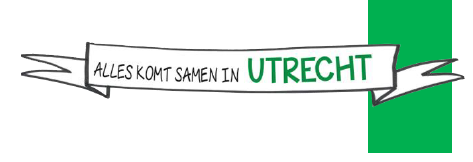 INFORMATIEHUISHOUDINGEN DUURZAME TOEGANKELIJKHEID
Themabijeenkomst Provero, 28 maart 2024
1. Handreiking DUTO Omgevingswet in zevenmijlslaarzen
2. Waar ga je bronnen vinden over informatiebeheer bij planvorming?
3. Afspraken intentieovereenkomst Regiosamenwerking Omgevingswet Utrecht
4. Dossier afspraken en procedures RUD Utrecht
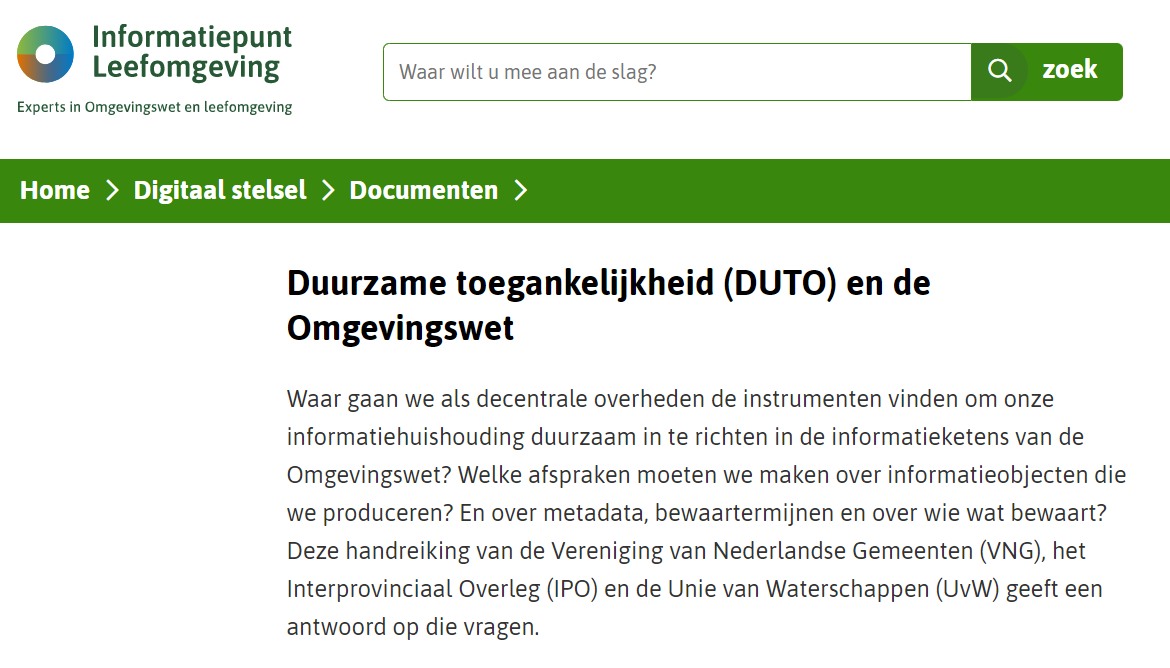 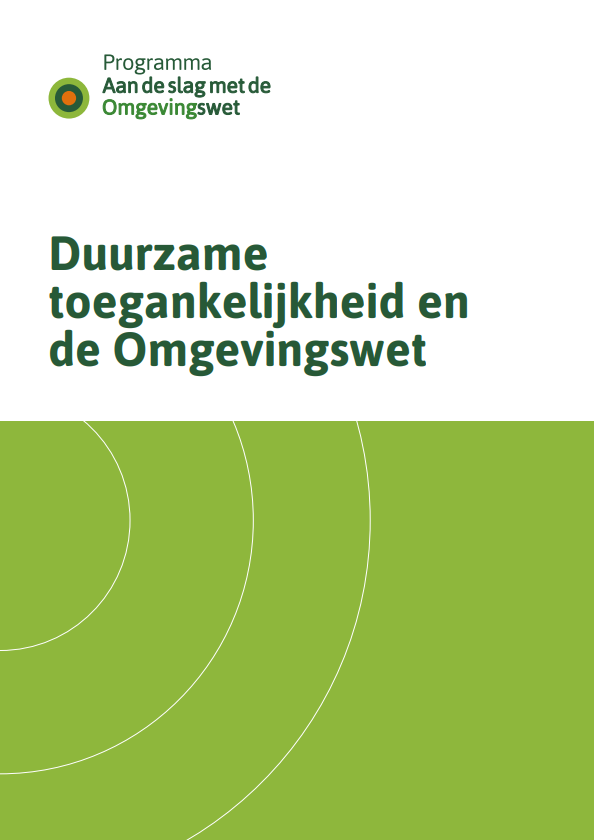 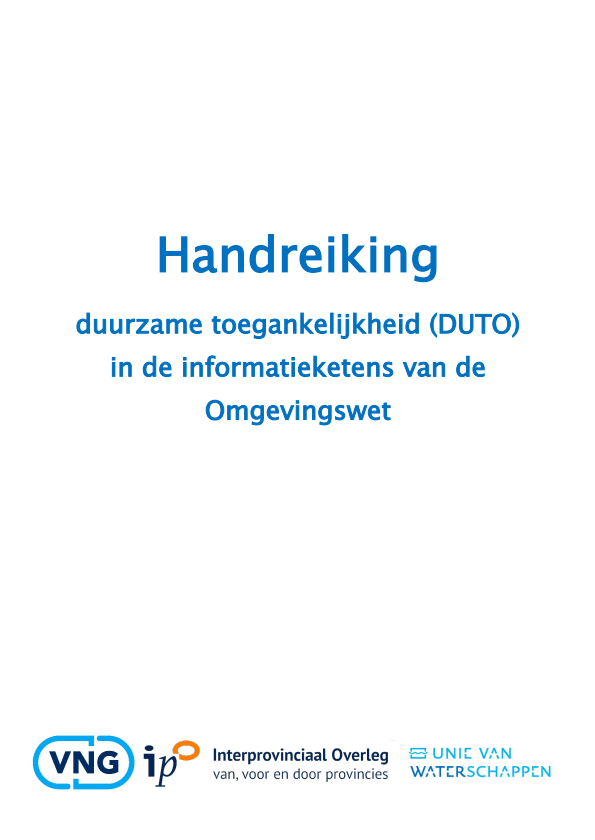 ONDERWERPEN IN HANDREIKING (OKTOBER 2021)
Onderwerpen
Interbestuurlijke afspraken
Interbestuurlijke standaarden (metagegevens)
Procesafhandeling
Versiebeheer en ‘tijdreizen’
Waardering en selectie (bewaartermijnen)
Toepasbare regels
Vindbaarheid, uitwisselbaarheid en openbaarheid
(Open) standaarden
Toegang en beveiliging
DUTO-eisen programmatuur
Waar moet ik specifiek op letten bij…
provincies?
gemeenten?
waterschappen?
veiligheidsregio’s?
omgevingsdiensten?
GGD’en?
archiefdiensten?
KADER O.A. GLOBAAL CONTENT RAAMWERK DSO (CGR)
Bron: Globaal Content Raamwerk, vastgestelde versie 1.0
GEBRUIK VAN BEDRIJFSPROCESSEN / I-ZTC / I-PDC
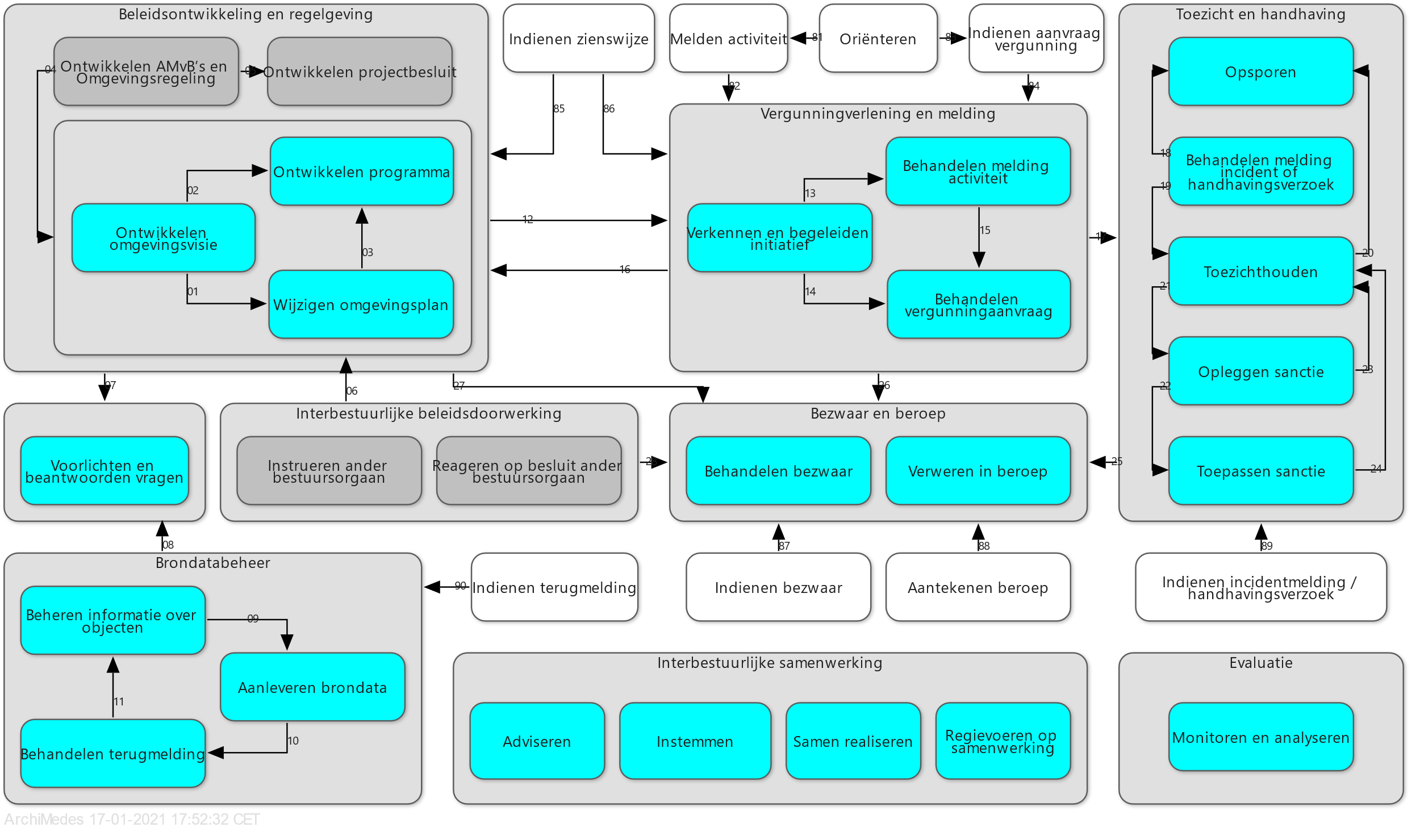 Bron: GEMMA Online Bedrijfsprocessen Omgevingswet
ARCHIVEREN: BEGIN ALTIJD BIJ JE PROCESSEN
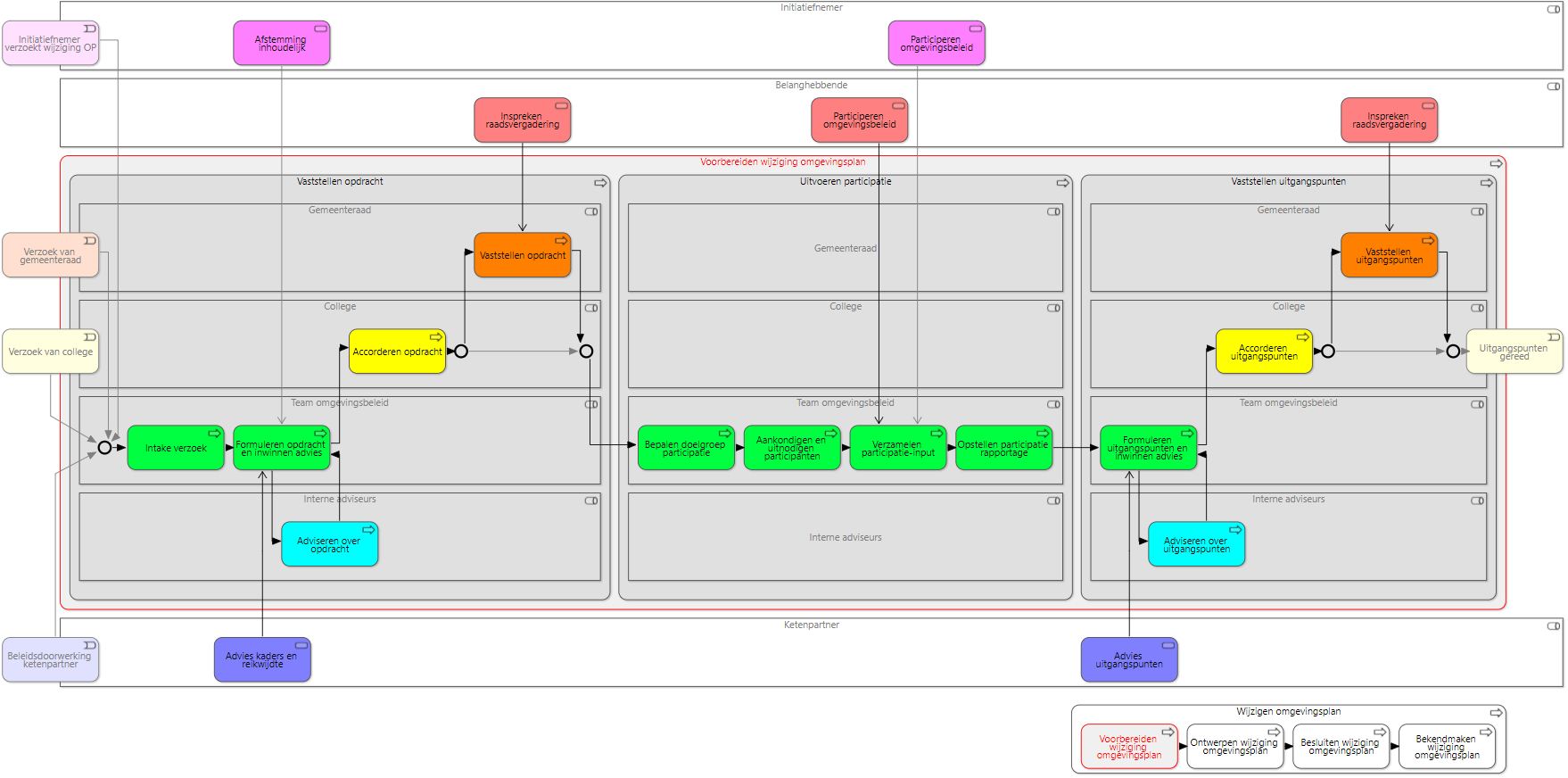 Bron: GEMMA Online Bedrijfsproces ‘Voorbereiden wijziging omgevingsplan’
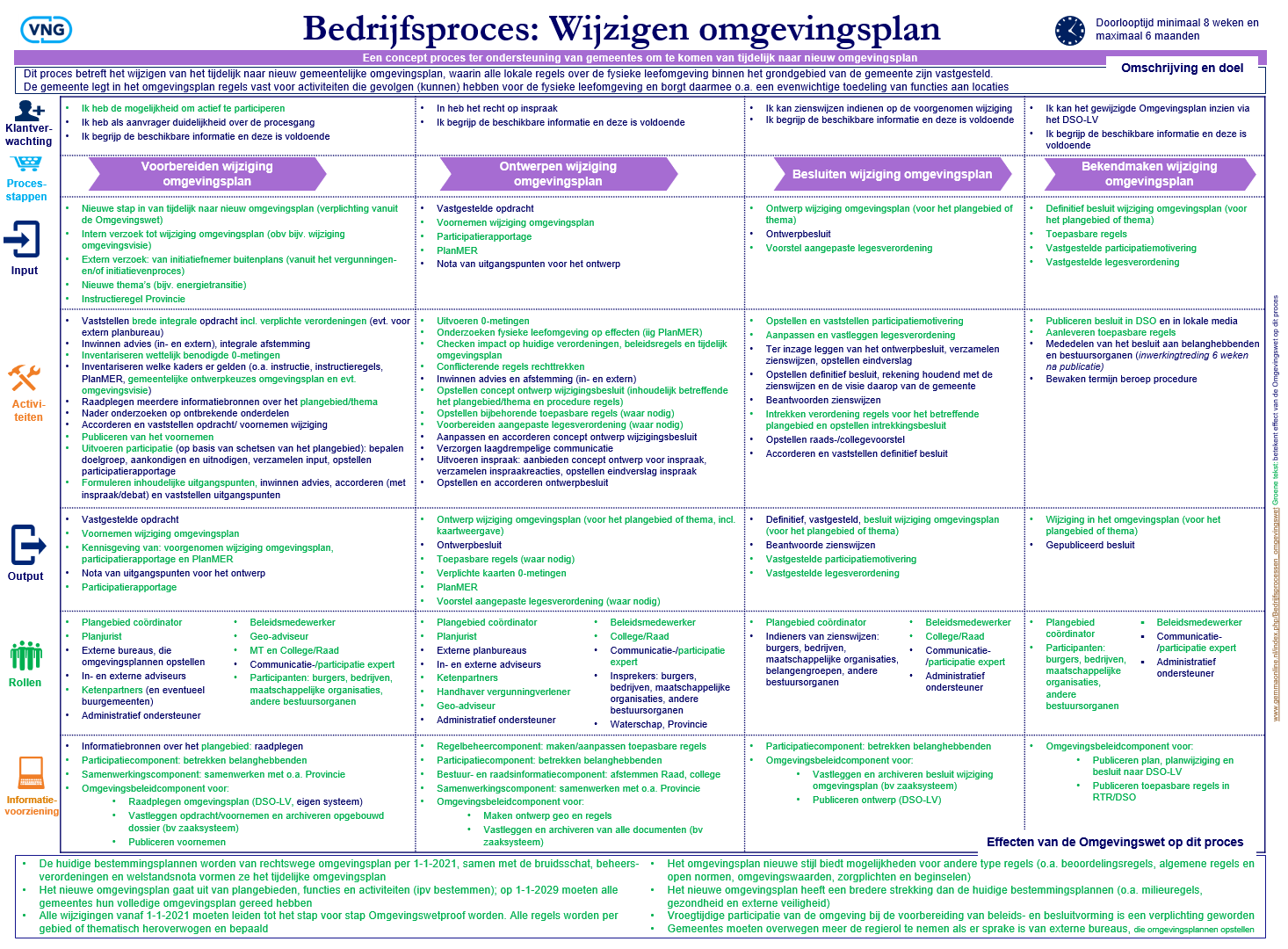 Bron: Werkende processen, VNG
LET OP 
INTERACTIES 
MET 
LANDELIJKE 
VOORZIENINGEN
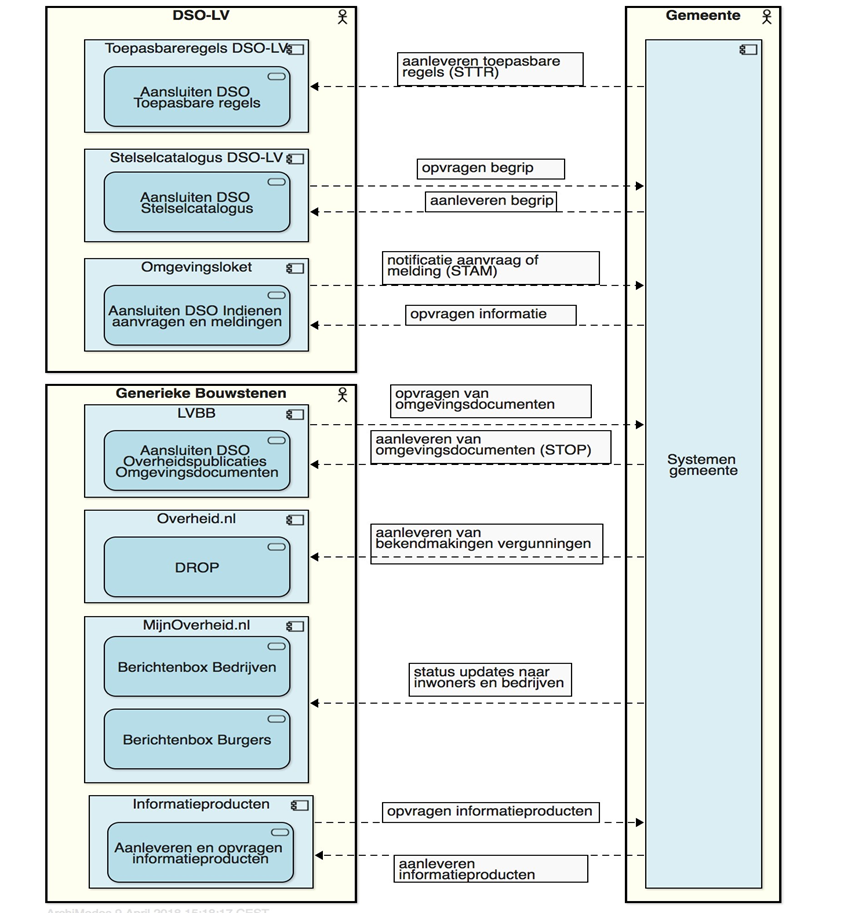 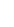 Bron: Provero presentatie 29 mei 2018 Bas Hoondert Han Wammes, VNG Realisatie
CHECKLIST: WAT MOET JE DOEN, WAAR KUN JE HET VINDEN
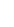 MEER KENNISBRONNEN, PRESENTATIES EN WEBINARS
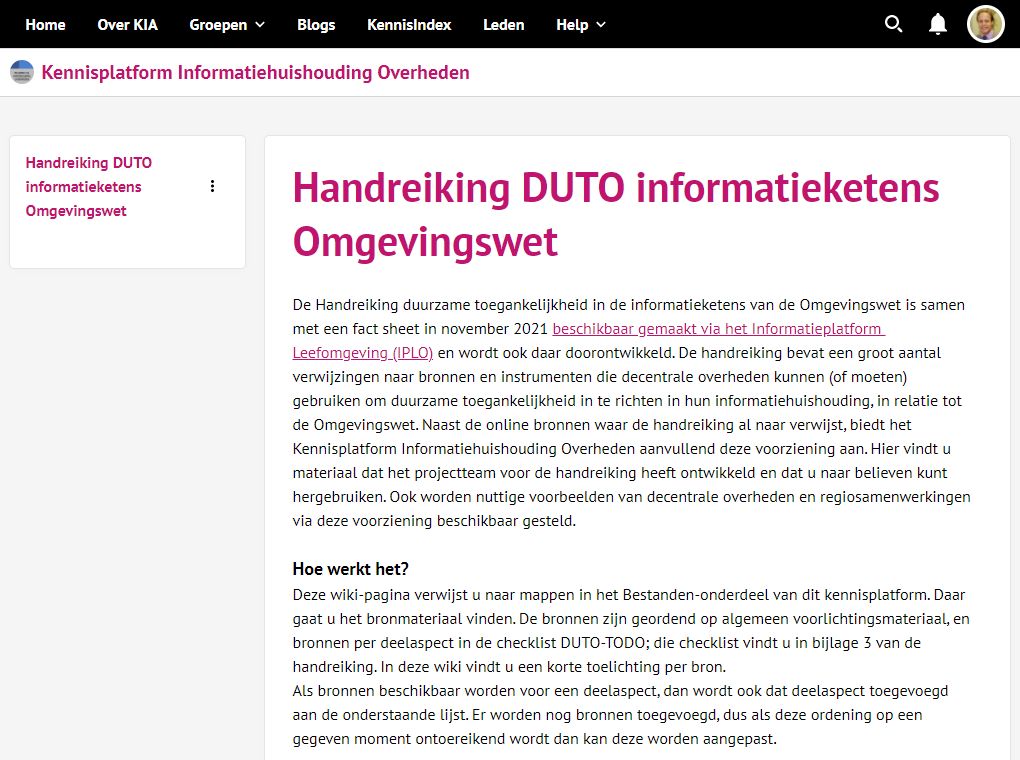 kia.pleio.nl  ►  Groepen  ►  Kennisplatform Informatiehuishouding Overheden  ►  Wiki’s
BIJVOORBEELD EWALD TE KOPPELE OVER PLANPROCESSEN
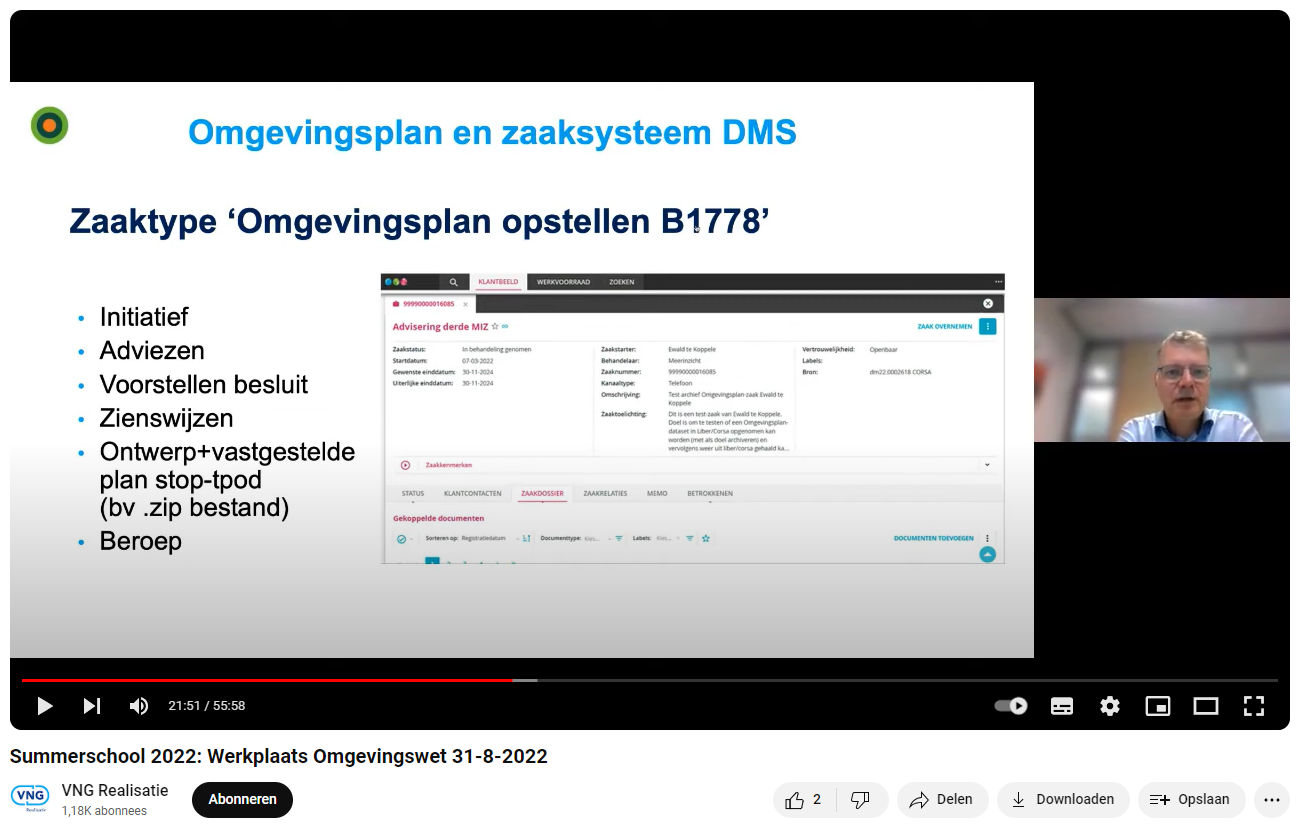 19 mei 2022		Regiosamenwerking Omgevingswet Utrecht
31 augustus 2022	Summer School VNG Grip op Informatie
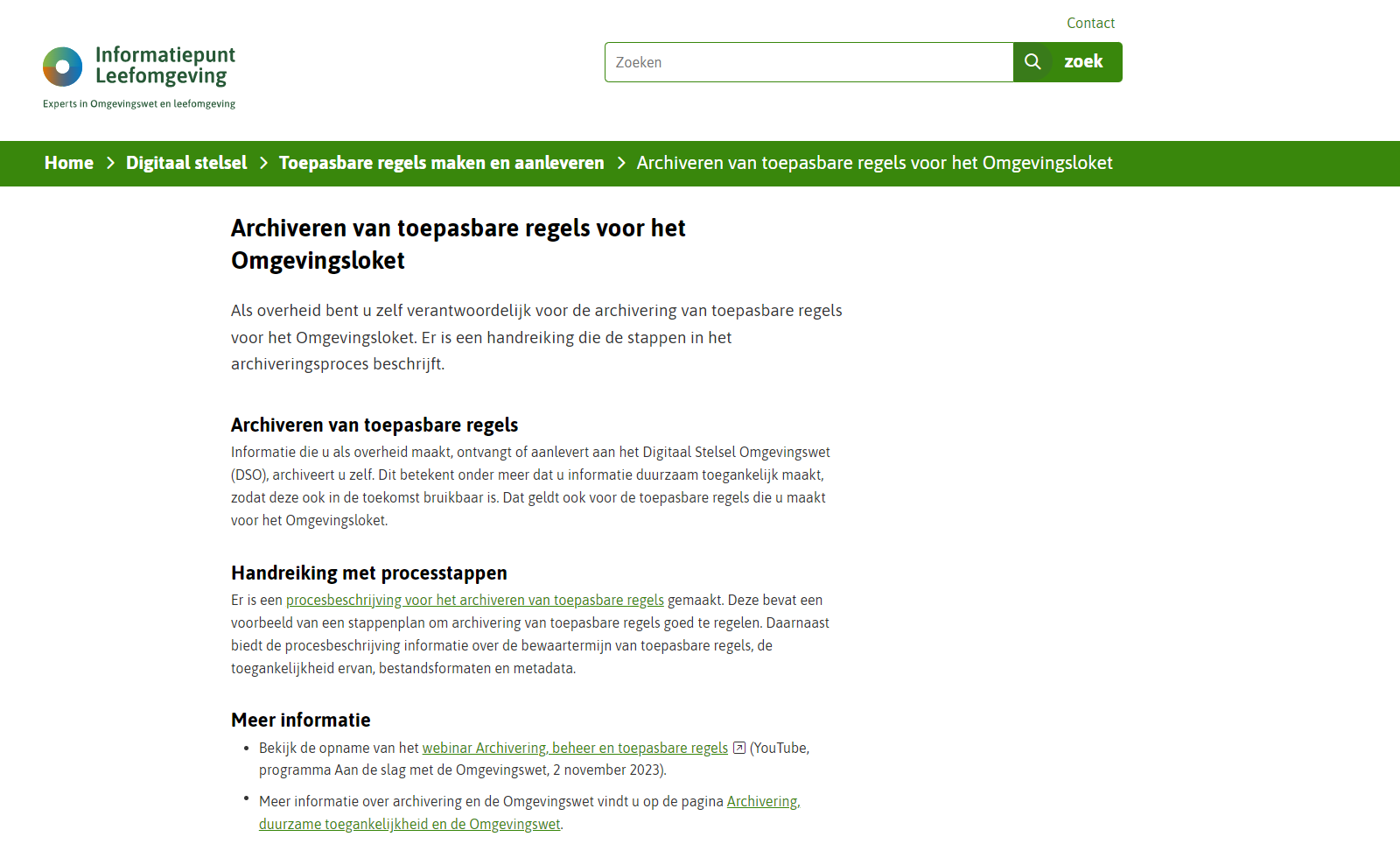 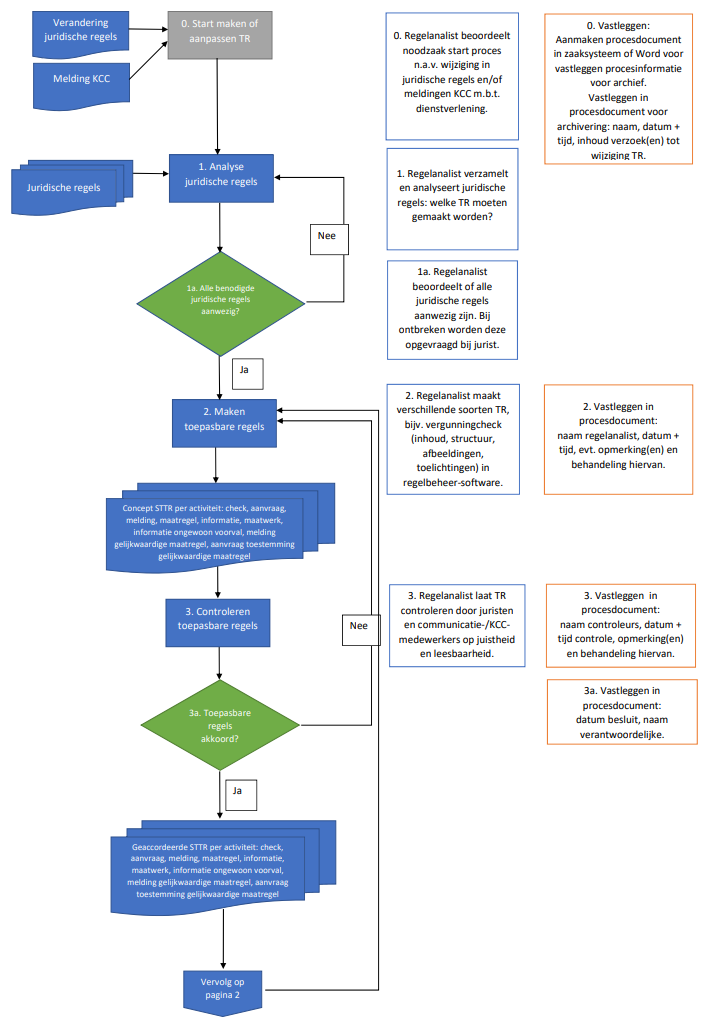 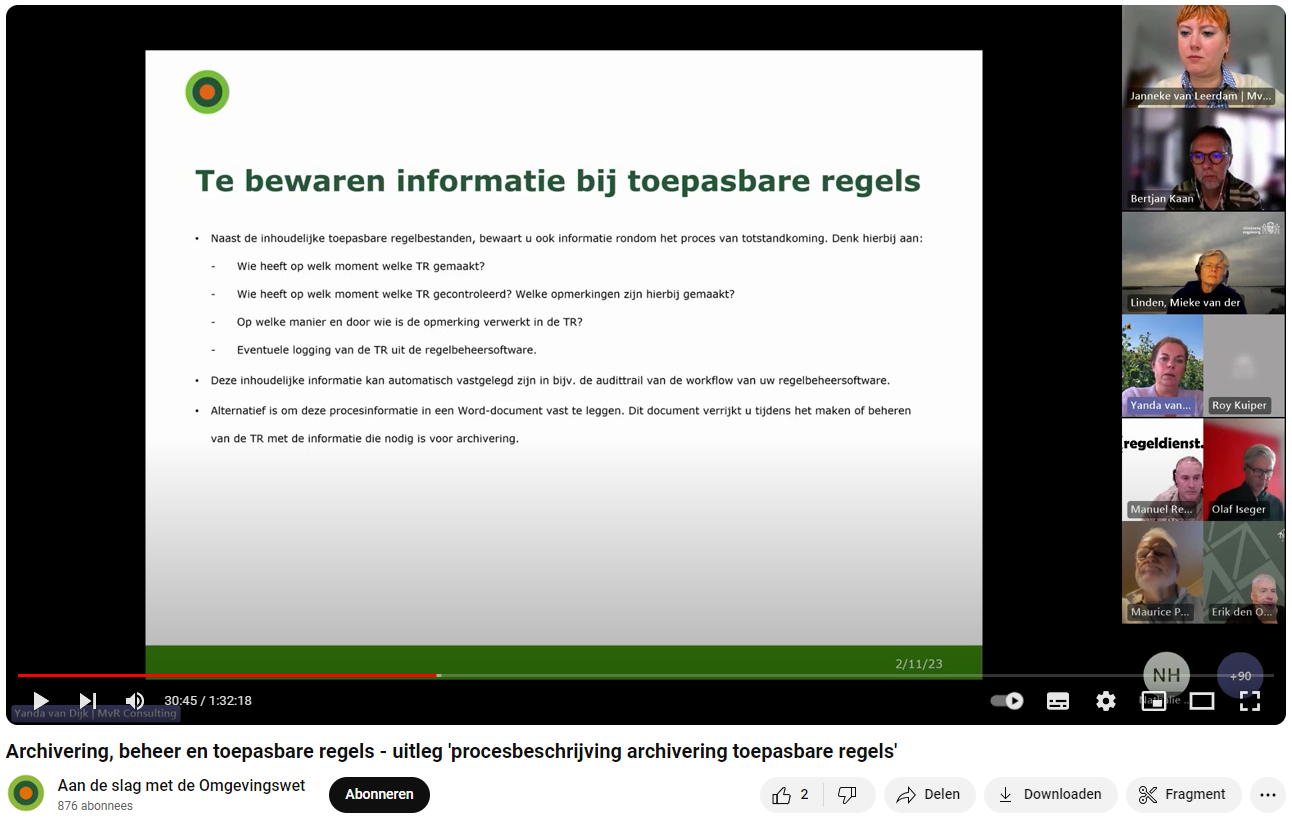 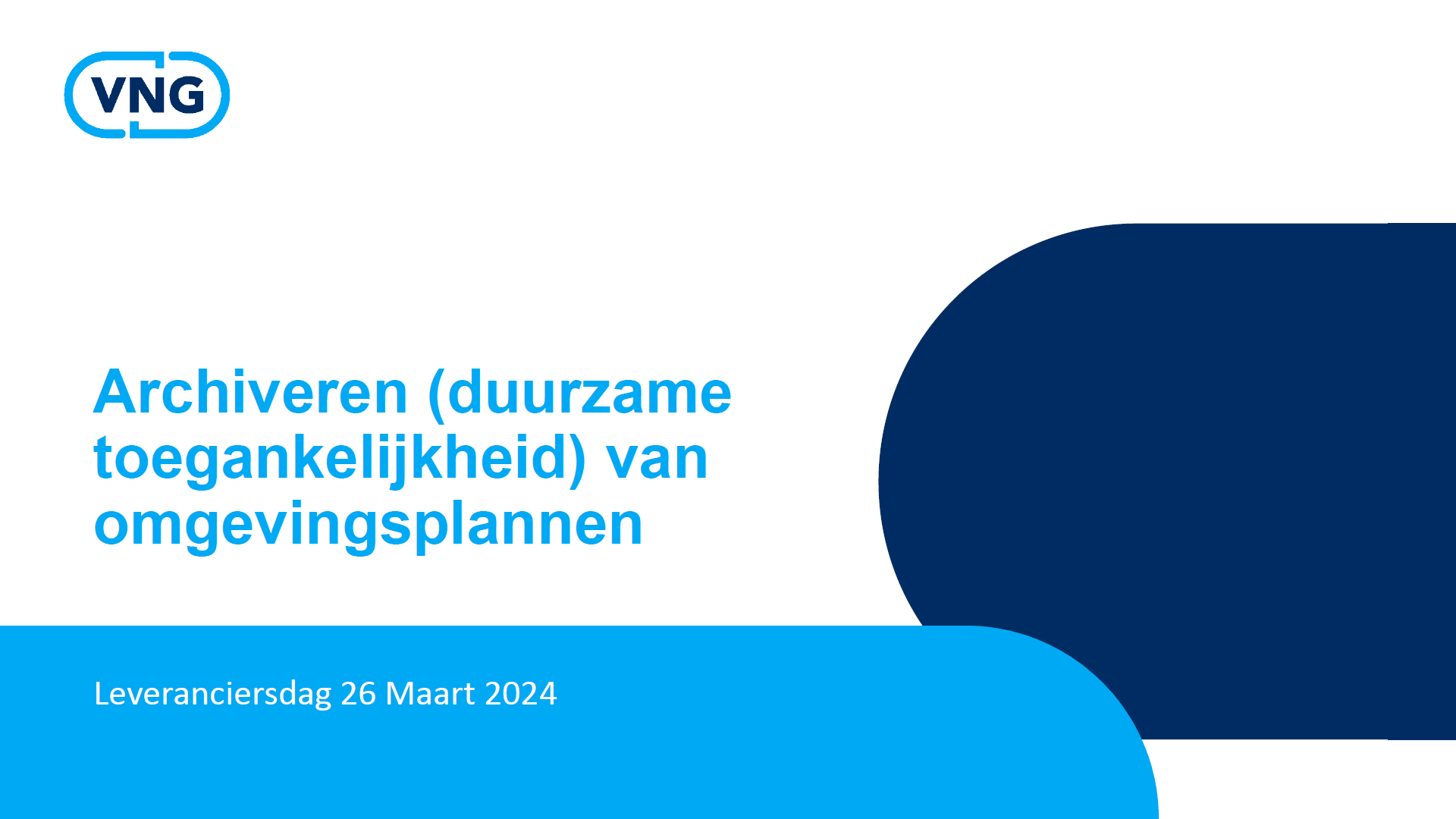 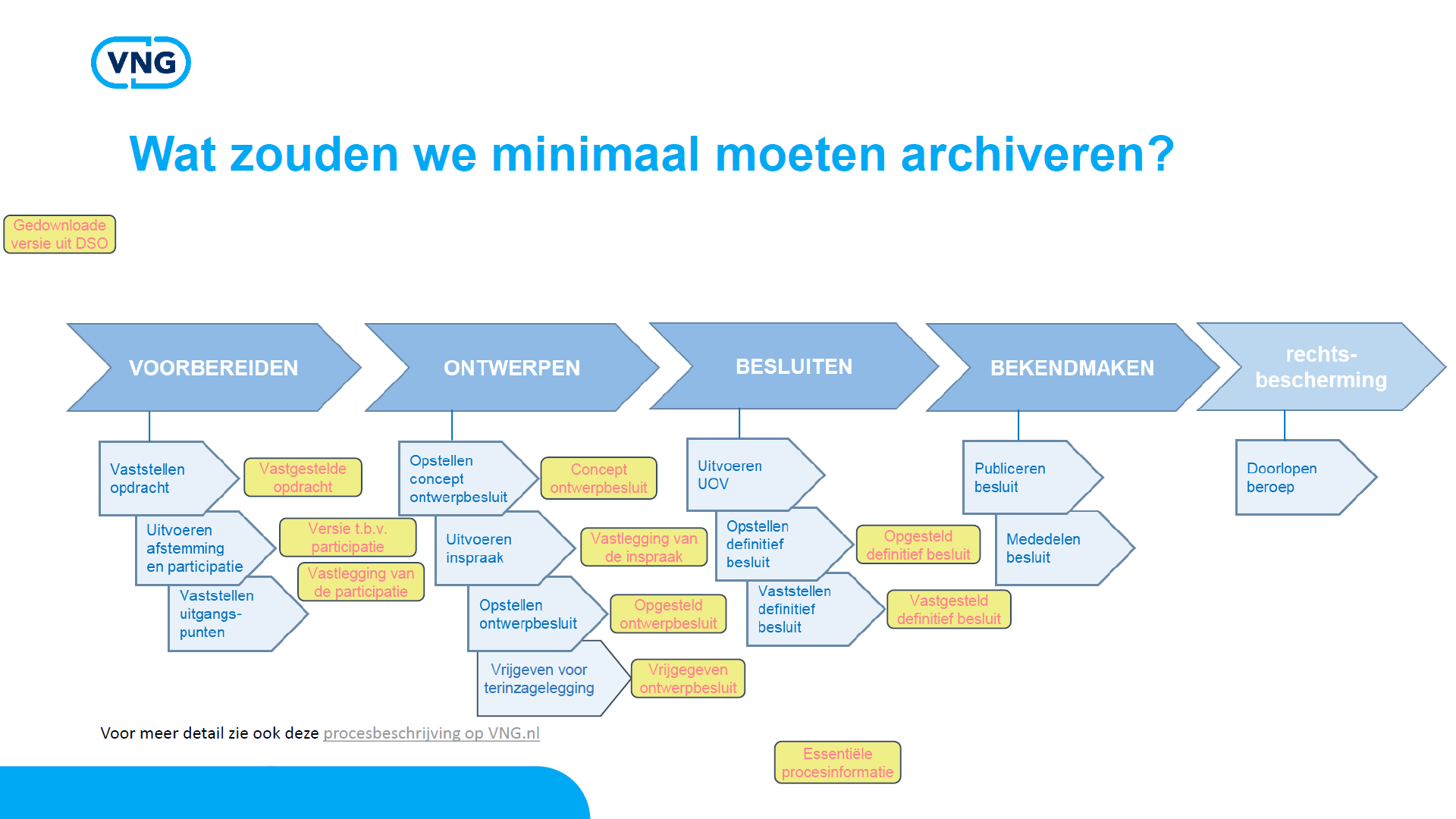 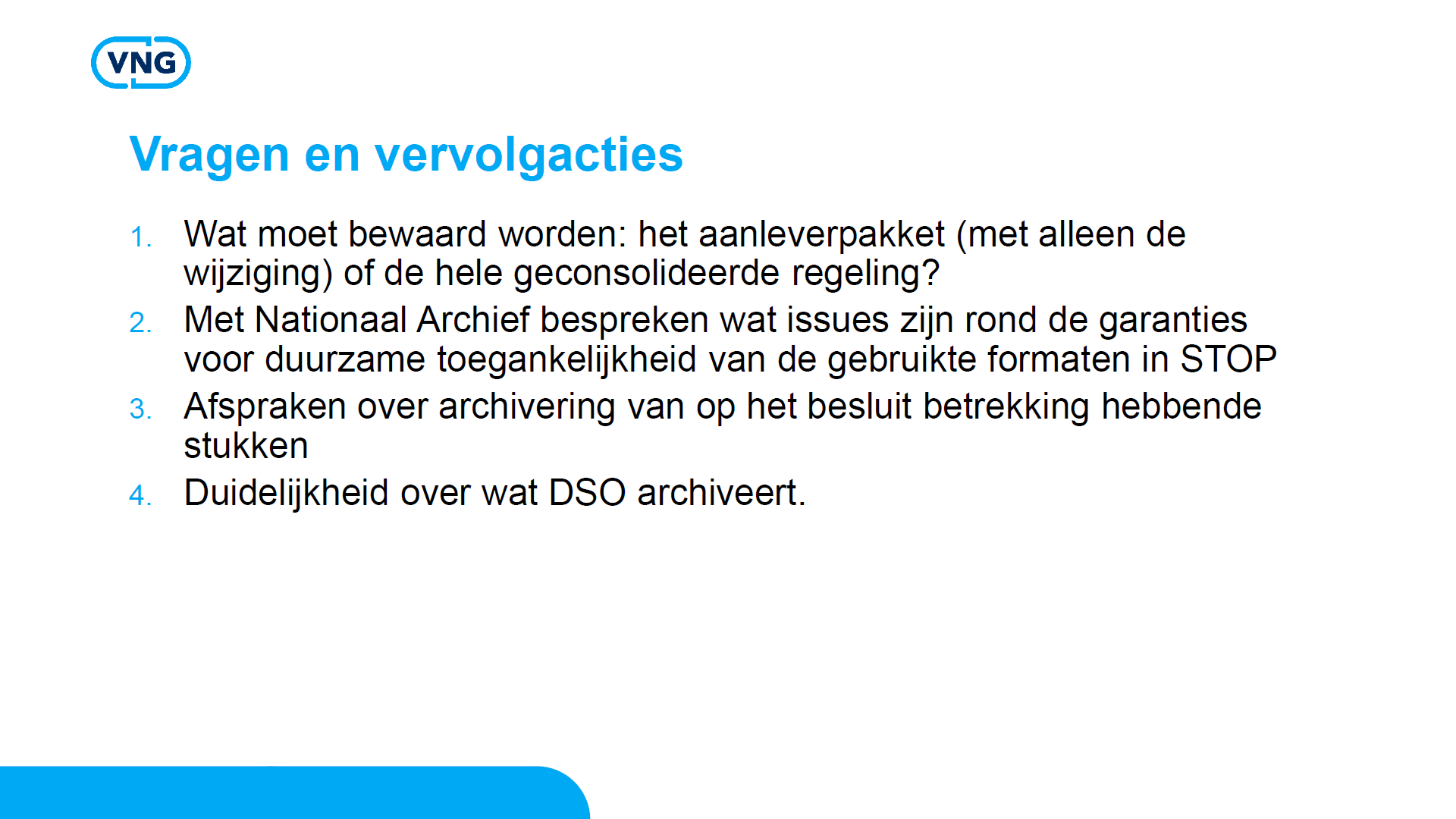 Vragen?  niek.pluijmert@vng.nl
Link naar de procesbeschrijving is naar deze bron:
https://vng.nl/sites/default/files/2022-09/Proces-wijzigen-van-het-omgevingsplan.pdf
OOK NOG 
AANKOMEND
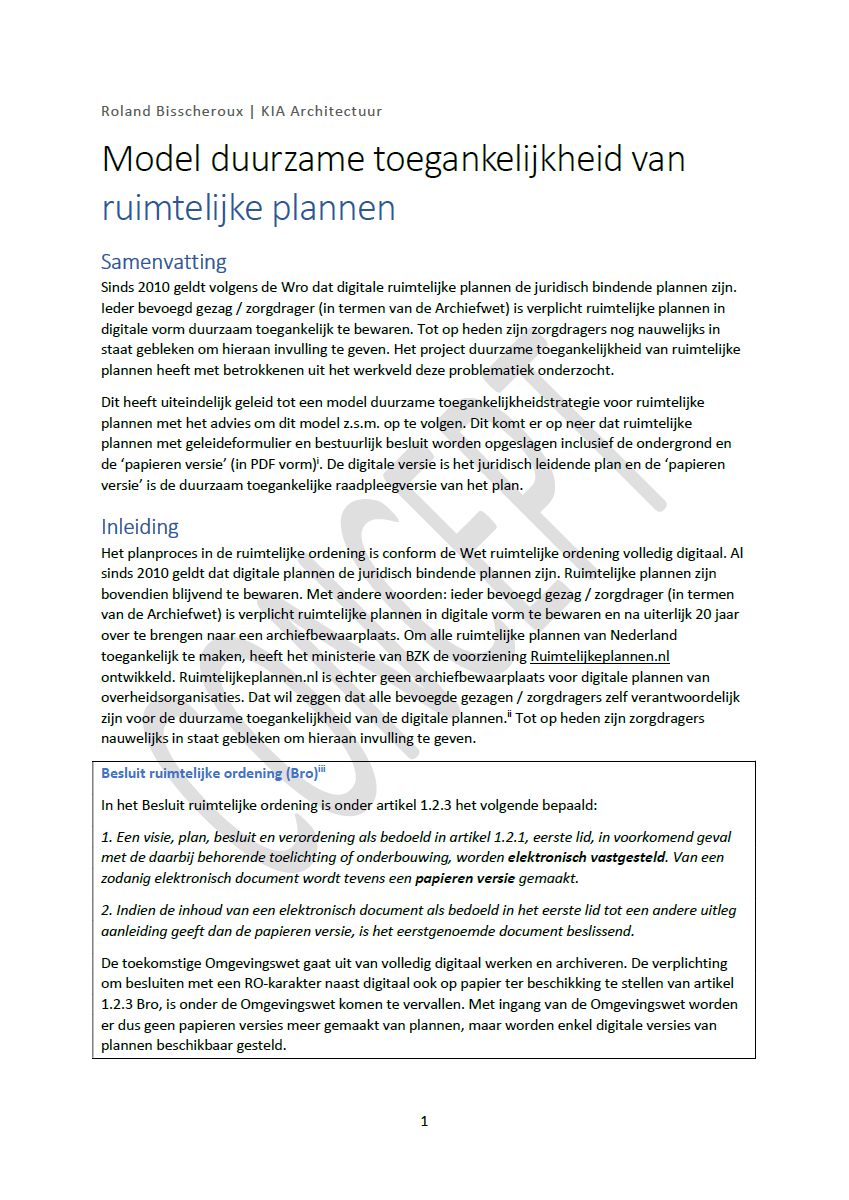 + ARTIKEL 
  CONGRESBUNDEL 
    PROVERO
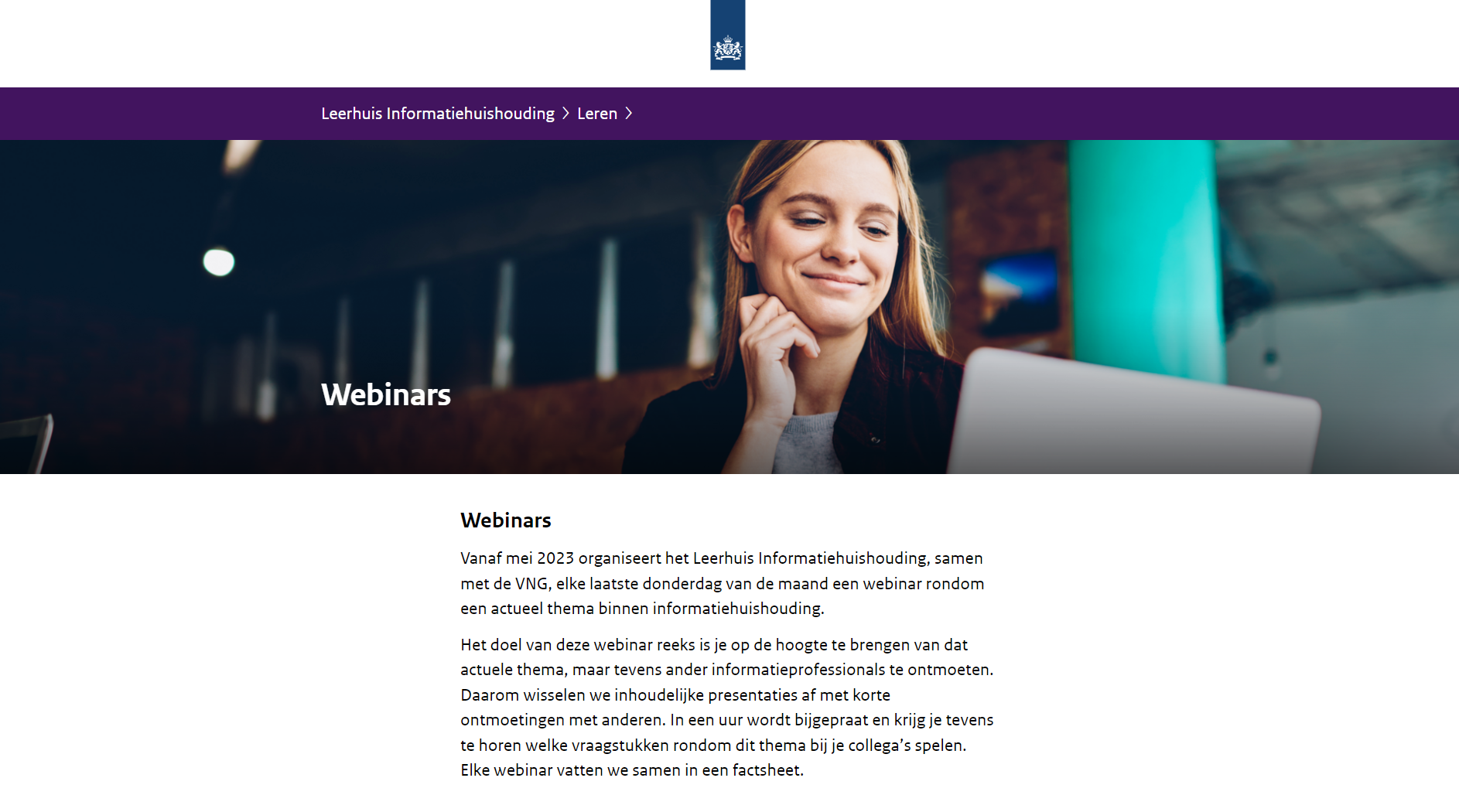 27 JUNI WEBINAR
 OMGEVINGSWET
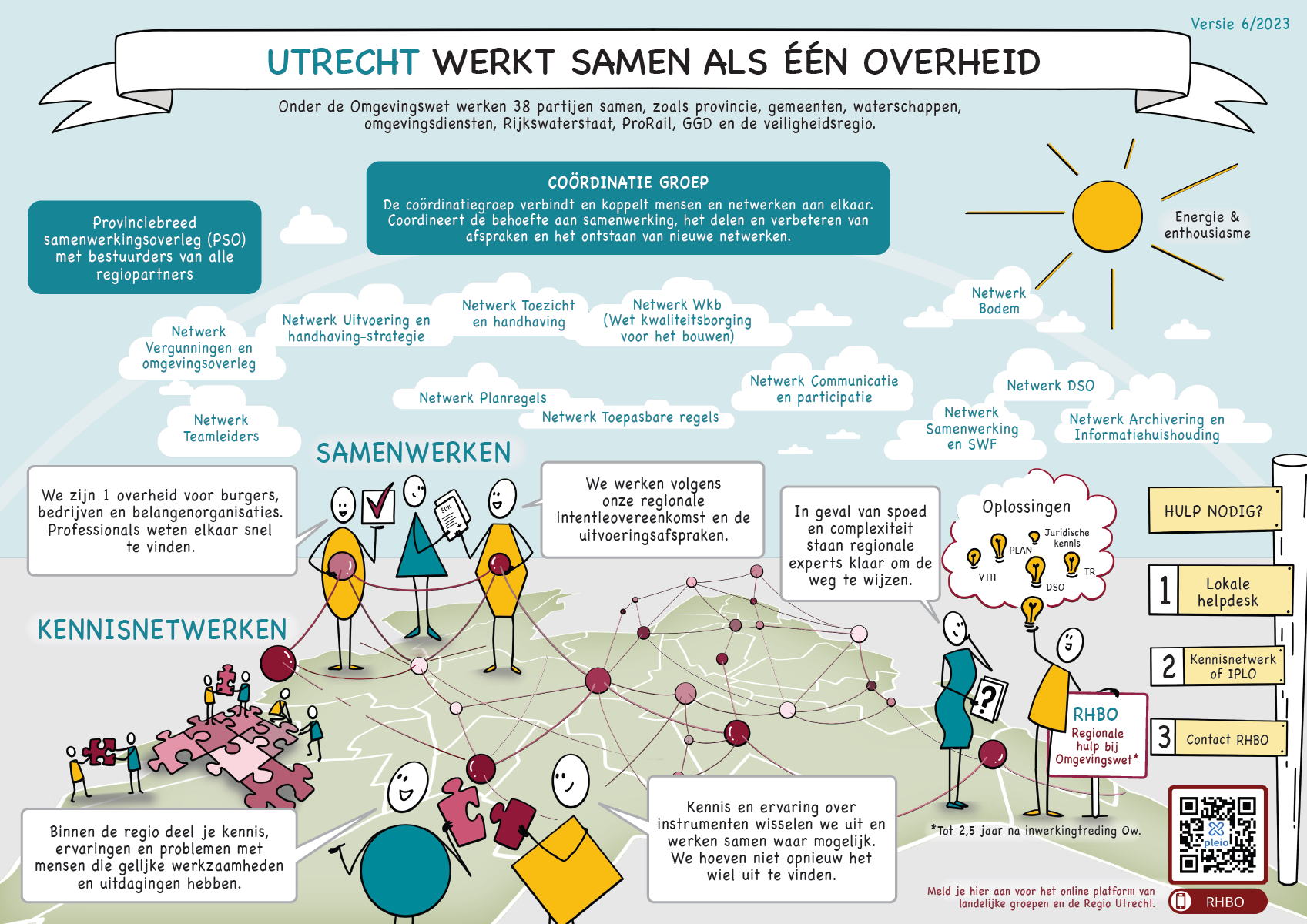 VANAF JUNI 2021: BRONNEN REGIOSAMENWERKING OP KIA-SITE
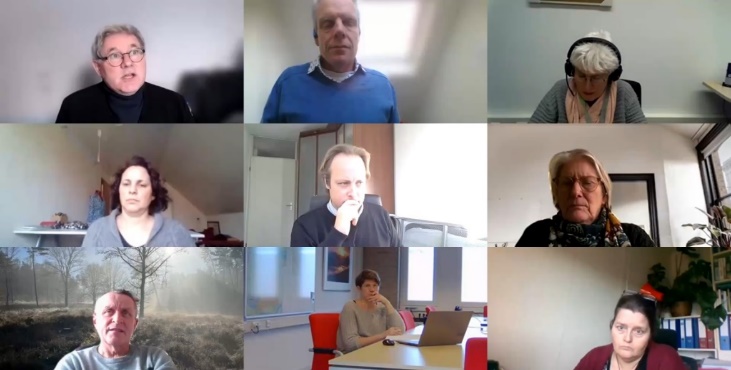 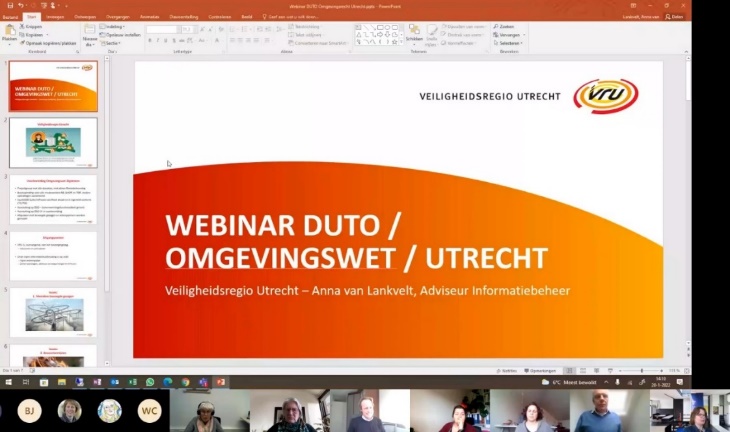 22 januari 2022
Waar krijg ik als provincie, gemeente, veiligheidsregio etc. buikpijn van?

19 mei 2022
Werkplaats DUTO Aan de slag, archivering omgevingsplannen

9 maart 2023
“Wat moeten we met elkaar afspreken, wat heb ik als gemeente nodig?”

9 mei & 4 juli 2023
Online vragenuren DAP, RHBO, bodem-infobestanden, controle-afspraken

14 september 2023
procescontrole in Stichtse Vecht, afspraken veiligheidsregio & gemeente
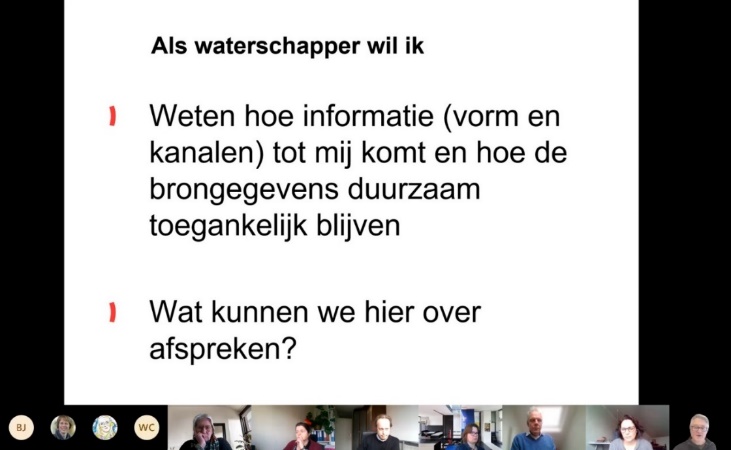 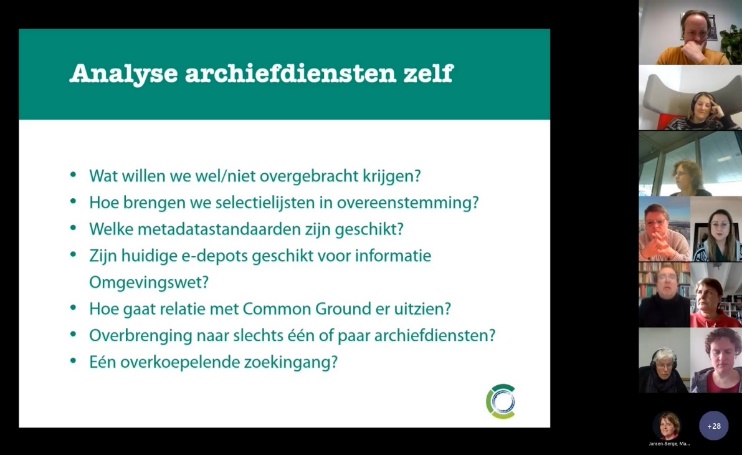 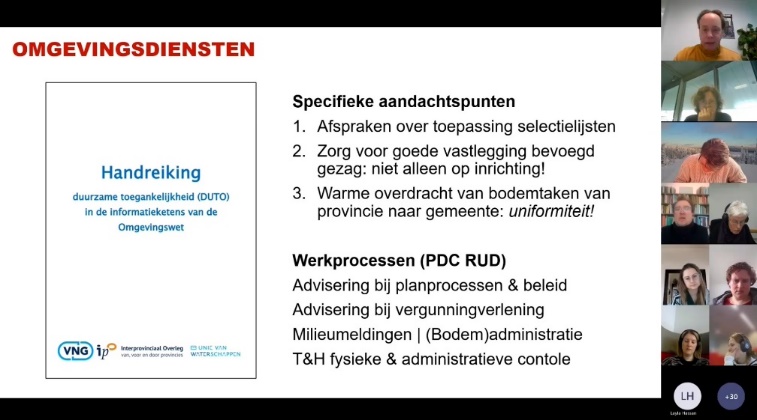 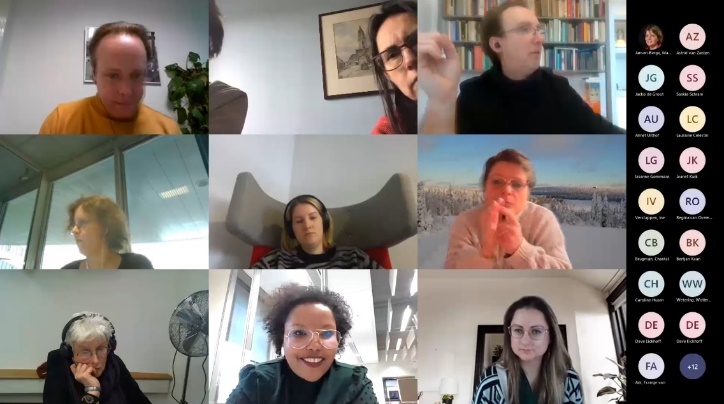 INTERBESTUURLIJKE AFSPRAKEN IN UTRECHT
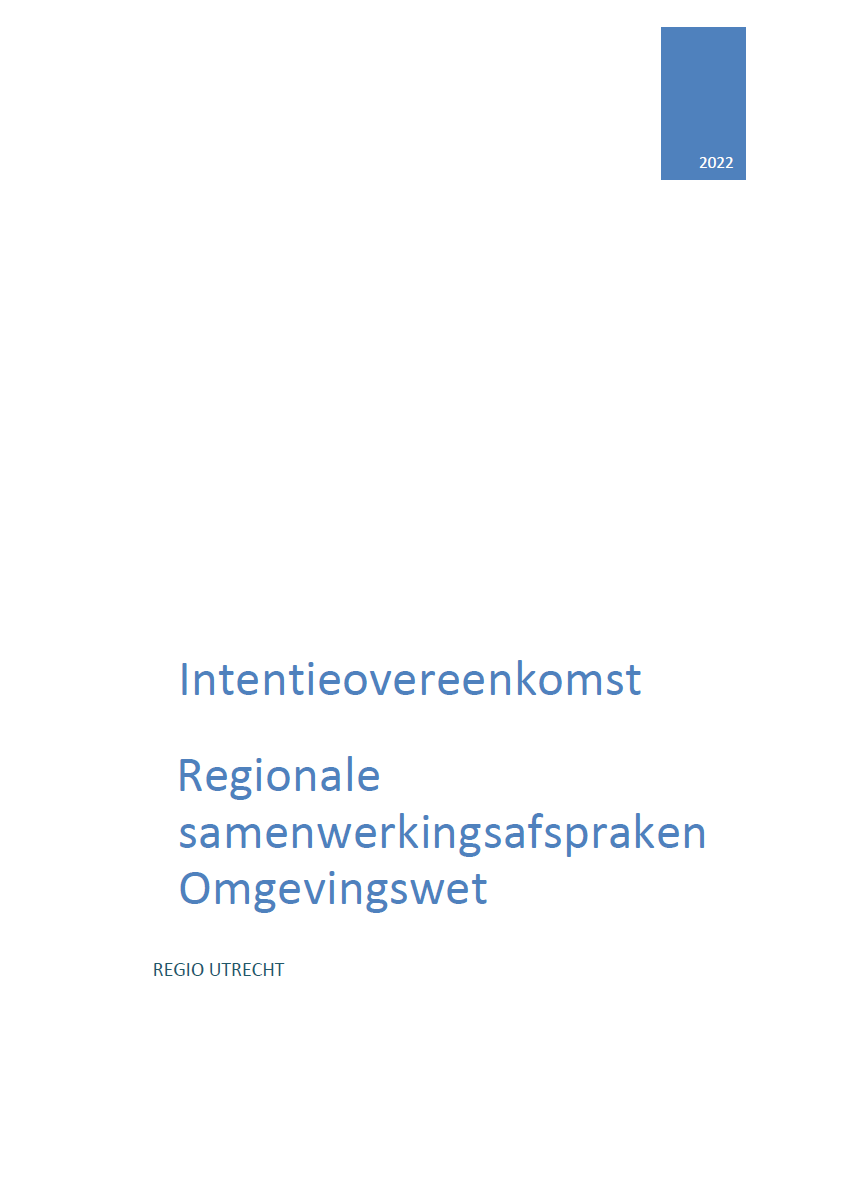 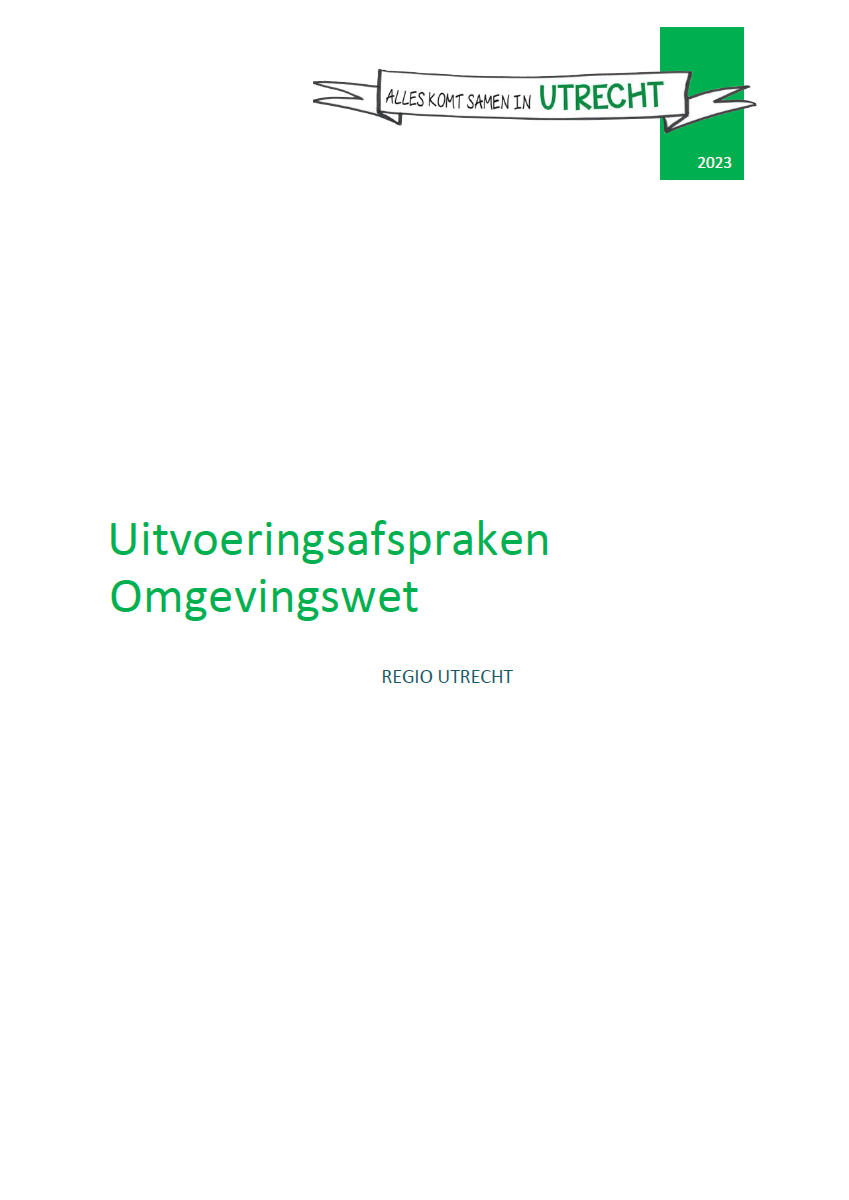 INTENTIEOVEREENKOMST EN WERKAFSPRAKEN
Uitgangspunt 3 in considerans Intentieovereenkomst:“Partijen […] onderkennen het gezamenlijk belang van een goed onderling afgestemde informatiehuishouding voor een goede samenwerking”
Afspraken op onderwerpen:
Archief en informatiehuishouding
Bodem 
Financiële arrangementen 
ICT en informatievoorziening 
Leges 
Omgevingsoverleg 
Omgevingsvergunning 
Overdracht van de bevoegd gezagtaken 
Rechtsbeschermingsprocedures, aansprakelijkheid, nadeelcompensatie 
Toezicht en handhaving
VAN AFSPRAKEN NAAR DAP
INTENTIEOVEREENKOMST				WERKAFSPRAKEN
a. We maken onderling afspraken.Op basis van dezelfde principes.In een model ‘dossier afspraken en procedures’ (DAP).
b. DAP ingebed in de bredere samenwerkingsafspraken. DAP wordt regionaal actueel en volledig gehouden.
c. We toetsen periodiek (bv. elk jaar)of alles nog klopt, aan de hand vanDUTO-TODO checklist.
a. Uitwisseling zo uniform mogelijk, met behoud organisatie-eigen inrichting.Aanpassingen in model voeren we allemaal door.
b. Regieorganisatie (RHBO) houdt model actueel en verzorgt kennisontwikkeling.Terugkoppeling over model-DAP bij toetsing (checklist) is geborgd.
c.
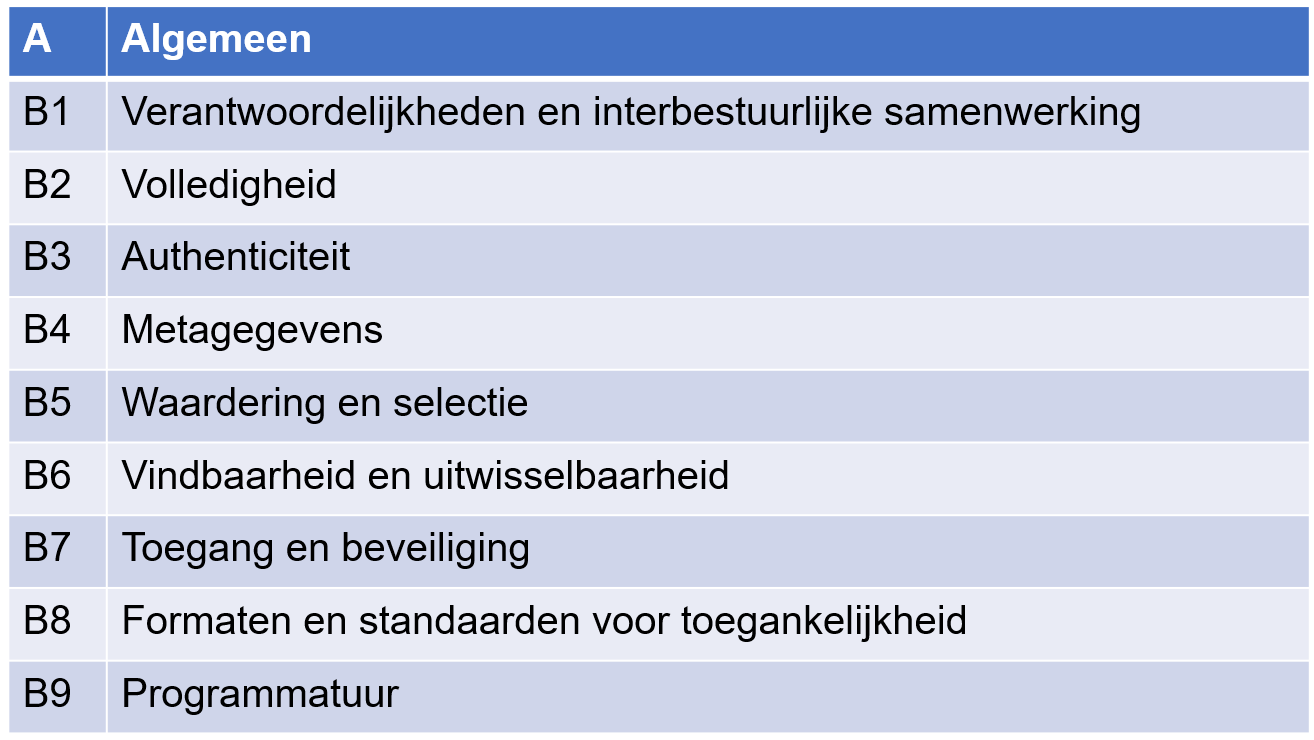